Logboek 
Eerste trimester SEO 
beeldbeoordeling
v.1.3 1-4-2023
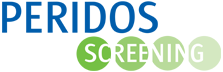 Procedure:

 Per echoscopist worden 5 recente Eerste trimester SEO’s geselecteerd door het Regionale Centrum. Deze zijn te vinden in Peridos.
 U kiest zelf de 3 beste casus die u in wilt sturen voor de beoordeling.
 De echobeelden dient u per casus aan te leveren in een powerpoint-presentatie volgens dit format.    Iedere dia heeft een titel zodat u weet welk beeld moet worden toegevoegd. 
een tweede aanvullende afbeelding, mits complementair toegestaan, moet op een zelf aan te maken aparte dia geplakt worden, zodat er niet meer dan een plaatje op een dia komt
 Een handleiding voor het beveiligd versturen van dit logboek kunt u vinden op: https://www.peridos.nl/eerste-trimester-seo/ (onder kopje: Kwaliteitseisen en kwaliteitsbeoordeling).
 De beeldbeoordeling zal plaatsvinden volgens de RIVM-CvB-richtlijn:https://www.pns.nl/documenten/kwaliteitsbeoordeling-eerste-trimester-seo 
 Het scoreformulier vindt u op: https://www.pns.nl/documenten/format-scoringsformulier-kwaliteitsbeoordeling-eerste-trimester-seo 
Bij vragen of problemen kunt u contact opnemen met uw Regionaal centrum.
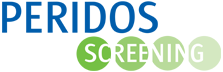 Naam echoscopist:

AGB-code:

Zorginstelling(en) waar u Eerste Trimester SEO’s verricht:
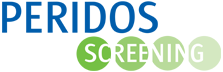 Per casus invullen:

 Cliënt-/patiëntnummer:
 Datum Eerste Trimester SEO:
 AT datum:  
 Geboortedatum zwangere:
 BMI: 
 Echoapparaat (type en serienummer of locatie):


Let u erop dat herleidbare gegevens zichtbaar zijn op alle afbeeldingen, zoals cliënt-/patiëntnummer, geboortedatum cliënt, datum en tijdstip echo-onderzoek. 
Houd de titel van de dia zichtbaar.
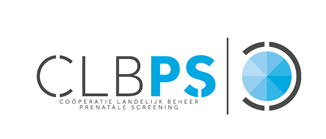 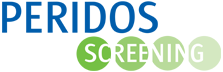 Centraal zenuwstelsel:
Transversale doorsnede
Schedel & hersenen: 
intactheid & vorm, 
aanwezigheid midline & plexus choroïdeus
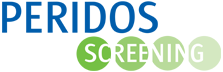 Centraal zenuwstelsel:
Sagittale doorsnede
Wervelkolom & continuïteit huid
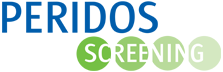 Centraal zenuwstelsel:
Midsagittaal vlak
Nekplooi (NT-meting)
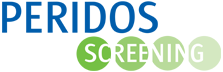 Gelaat:
Midsagittaal vlak
Profiel
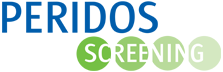 Thorax & 4KB:
Transversale doorsnede
Vorm thorax & aspect longen
Positie hart & vierkamerbeeld
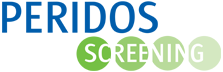 Hart:
Symmetrische doorsnede
Separate vulling ventrikels met color Doppler
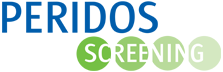 Abdomen:
Transversale doorsnede 
Buikwand en navelstrenginsertie
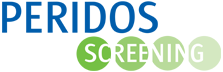 Abdomen:
Maagvulling
(moet in doorsnede AC)
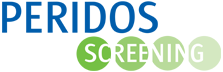 Abdomen:
Midsagittale doorsnede
Blaasvulling
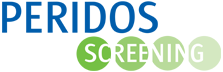 Bovenste extremiteiten:
Arm & hand rechts
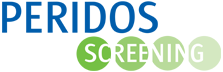 Bovenste extremiteiten:
Arm & hand links
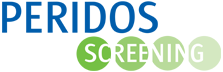 Onderste extremiteiten:
Been & voet rechts
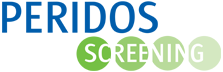 Onderste  extremiteiten:
Been & voet links
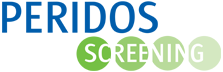 Biometrie:
Midsagittale doorsnede
Crown rump length (CRL)
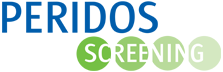 Biometrie:
Head circumference (HC)
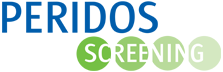 Biometrie:
Abdominal circumference (AC)
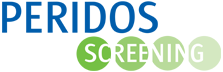 Biometrie:
Femur length (FL)
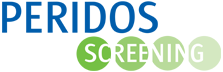